Research paper
Accounting profit versus Economic profit: A Dutch and German Case Study
Dr. Kawa Wali, 
Prof. Dr. Kees van Paridon Bnar Kareem Darwish
Accounting Profit vs. Economic Profit: Formulas and Differences
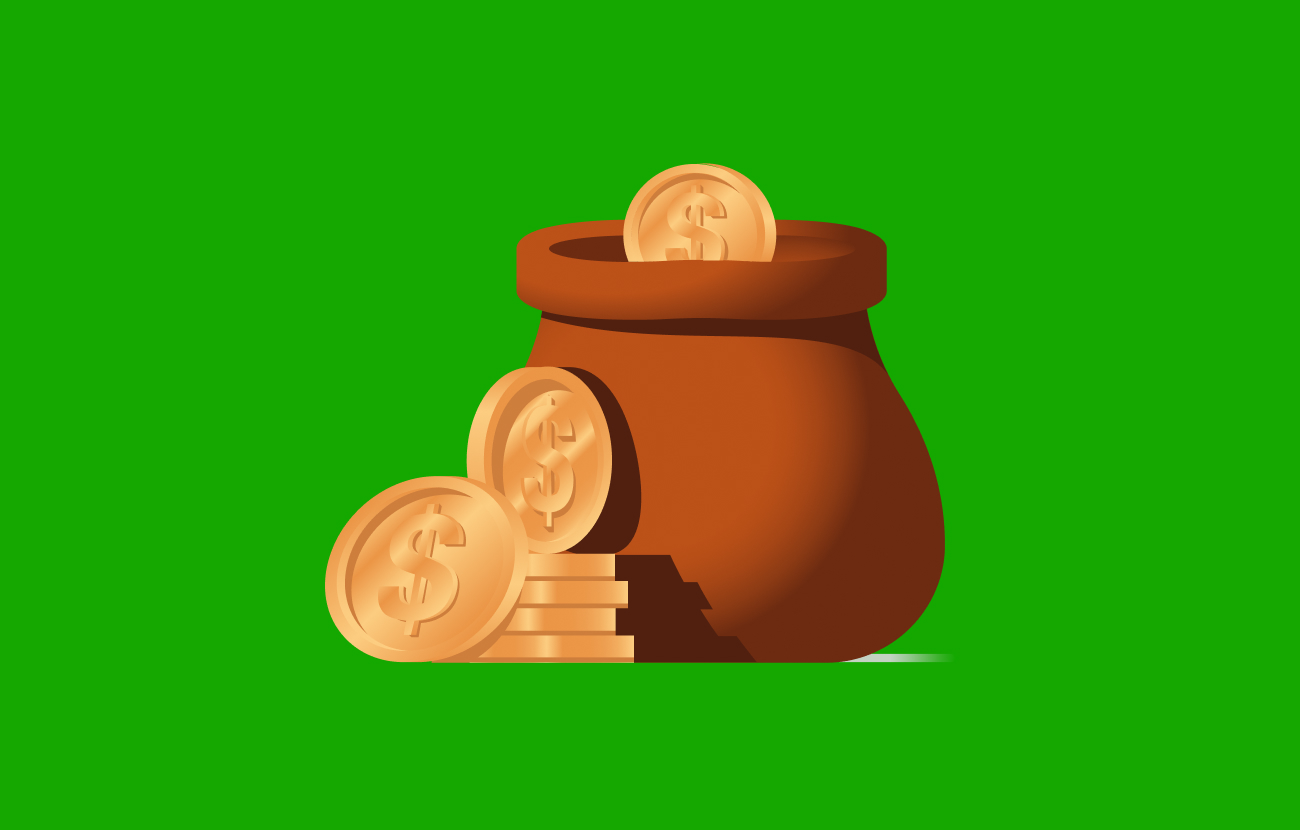 DEFINITIONS OF PROFIT: ACCOUNTING VS. ECONOMIC PROFIT
Accounting profit = revenue – explicit cost
Economic profit = revenue – explicit cost – implicit cost
EXPLICIT AND IMPLICIT COSTS
An explicit cost is a cost that requires an outlay of money (cost of books).

An implicit cost does not require an outlay of money; it is measured by the value, in dollar terms, of benefits that are forgone (e.g., wages forgone because of being a full-time student).
What is a stock return?
The profit that is gained from stock investment in a definite time period.
Research question
The effect of accounting profit compared to economic profit on stock returns
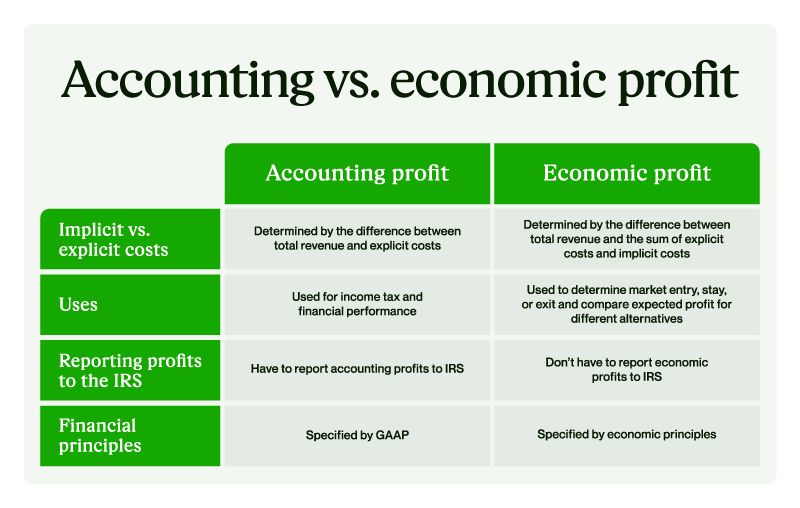 How to calculate accounting profit?
How to calculate economic cost?
Summary
Accounting profits are important to shareholders since they appear on the company’s balance sheet and impact potential rate of return. On the other hand, economic profits are valuable for a business’s internal use to determine investment decisions for alternative uses of resources.